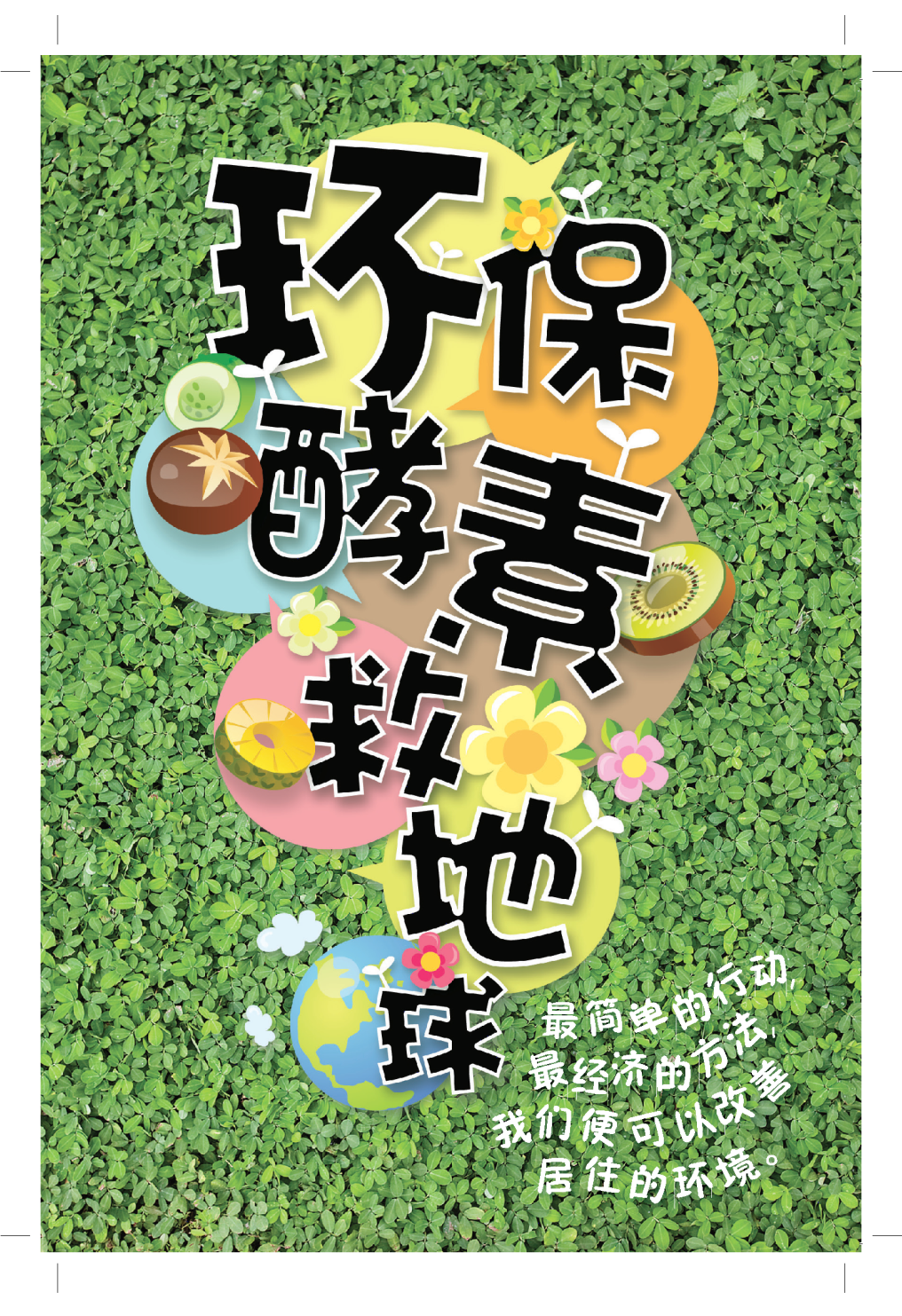 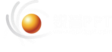 互联网+PBL探究学习课程
学案设计与实践
山东省青岛第二十四中学   
张    静
2016.10.12
[Speaker Notes: 我来自山东青岛，有20多年信息技术学科教龄的一线教师。因互联网，6年前我从信息技术转型为综合实践教师，也是因为互联网，我接触到了台南大学主办的探究学习网站-群学网，实现了我多年来的教育梦想——信息技术与教学的深度融合。我还有一个梦想，就是希望能把今天我向大家汇报的探究学习课程《环保酵素救地球行动》在更大范围内推广。]
问题情境
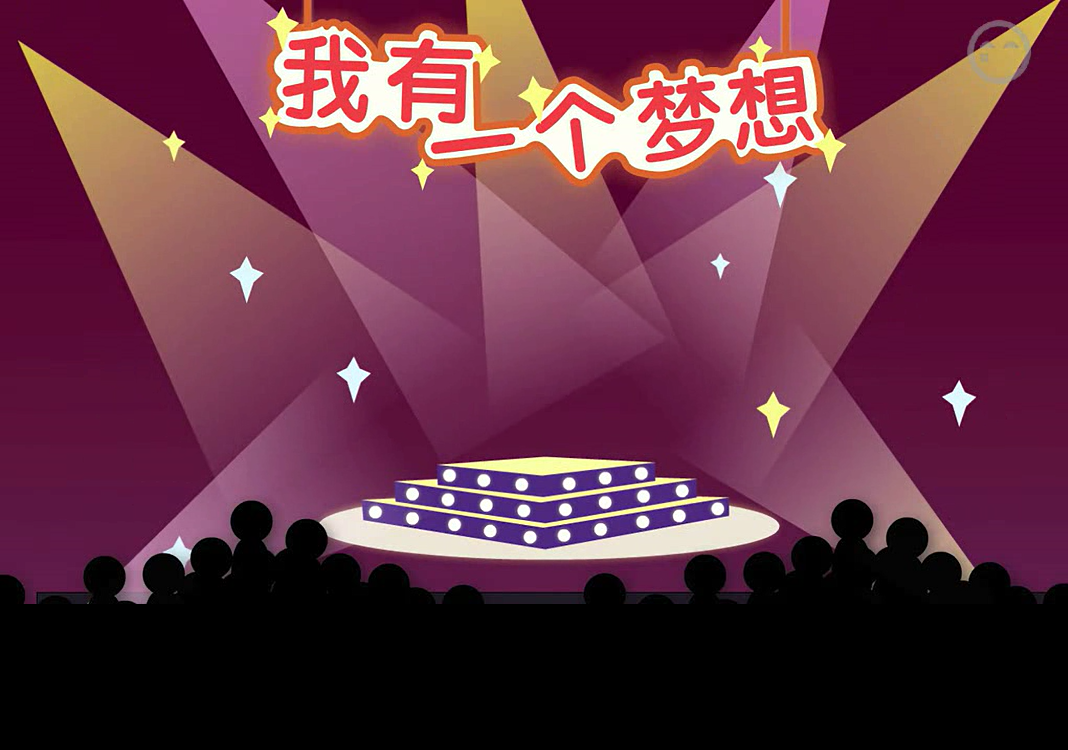 设计思路
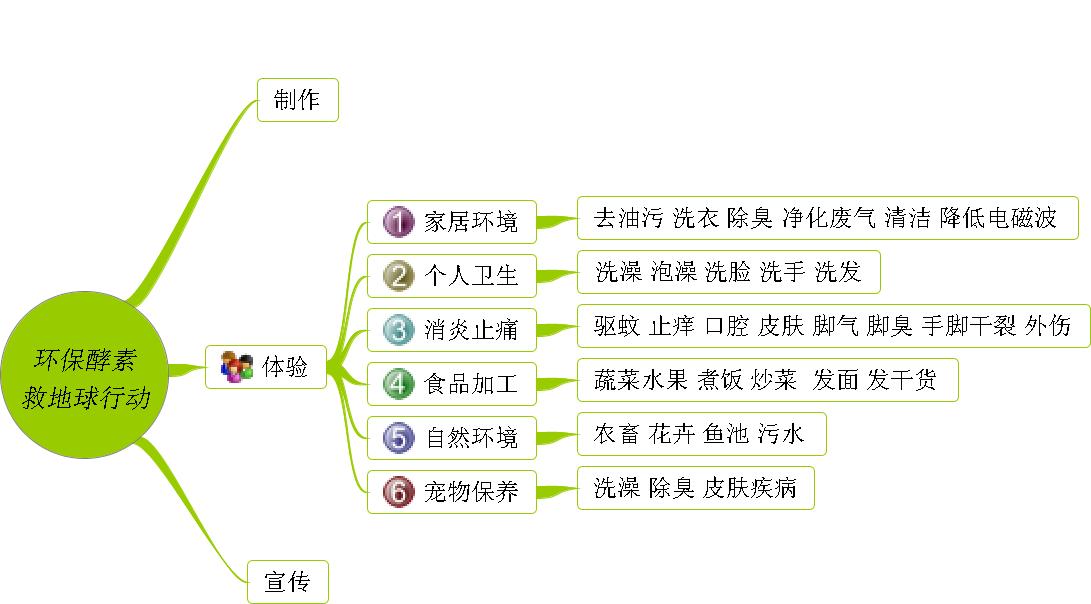 探究目标
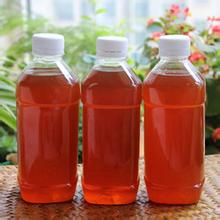 探究准备
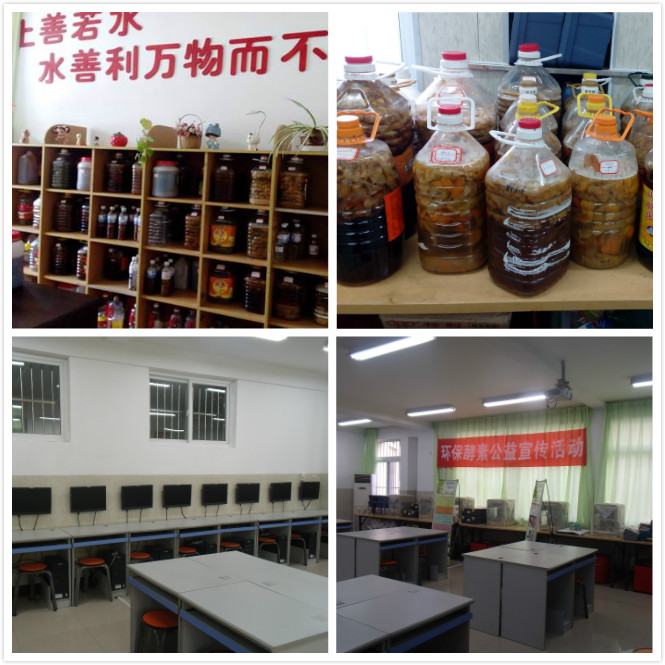 探究准备
探究任务
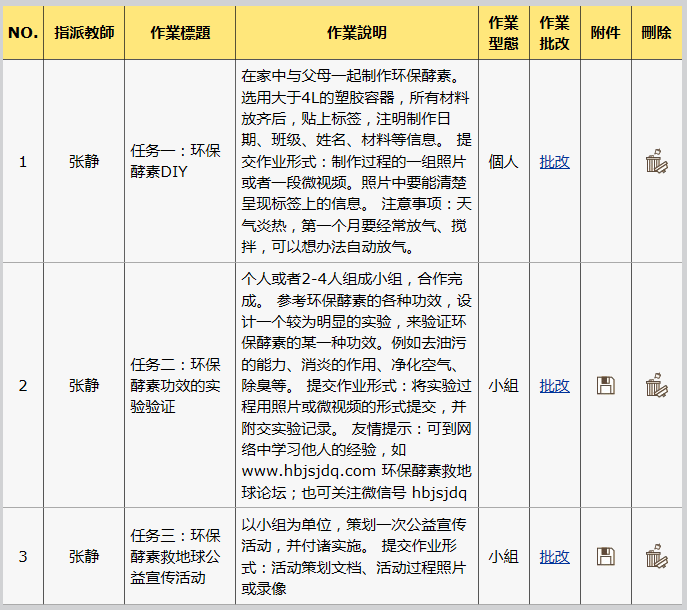 学生自制酵素
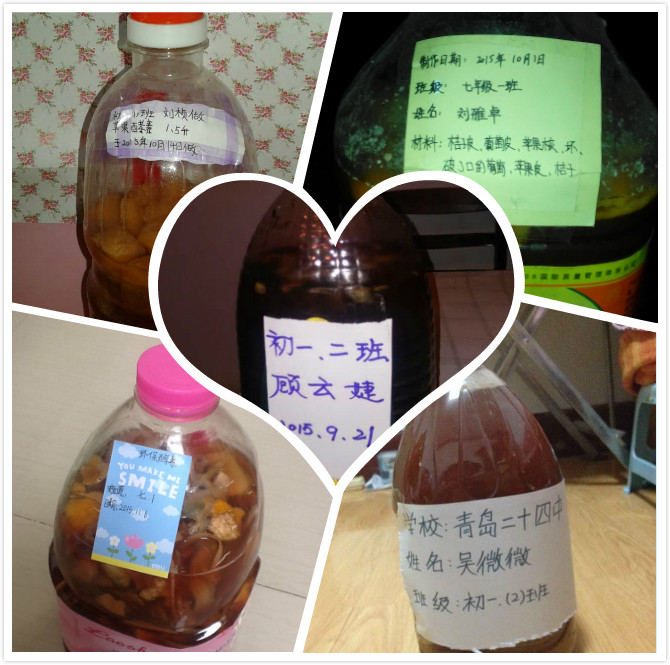 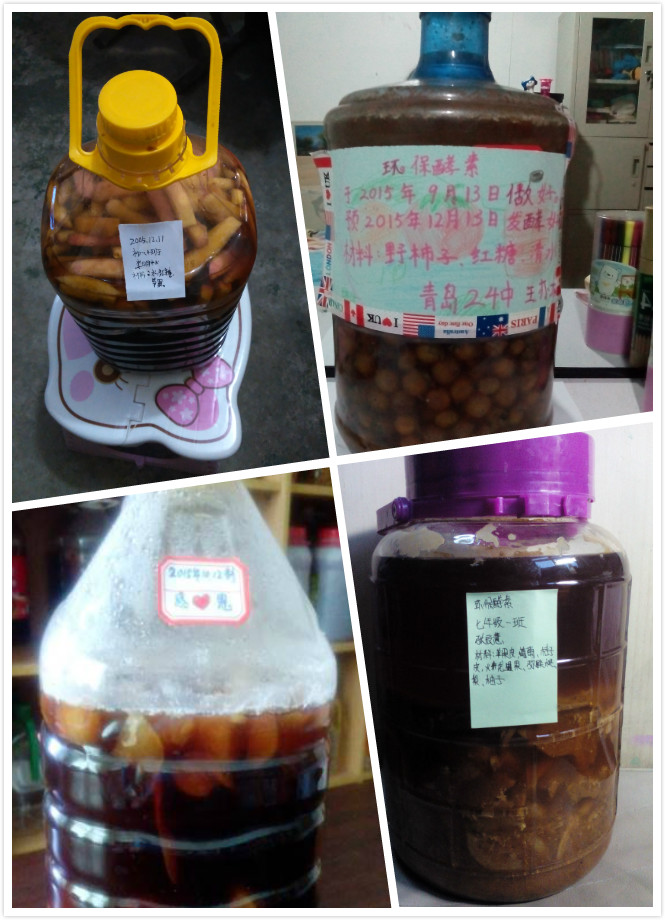 实验1：净化水质
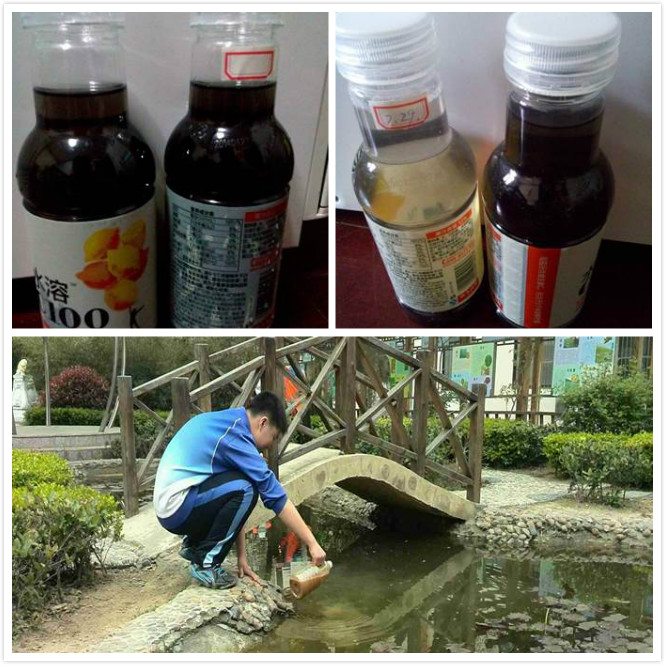 同样的污水，
滴入酵素一周后变清澈了！
从实验室到校园池塘
净化大自然里的水！
实验2：分解油污
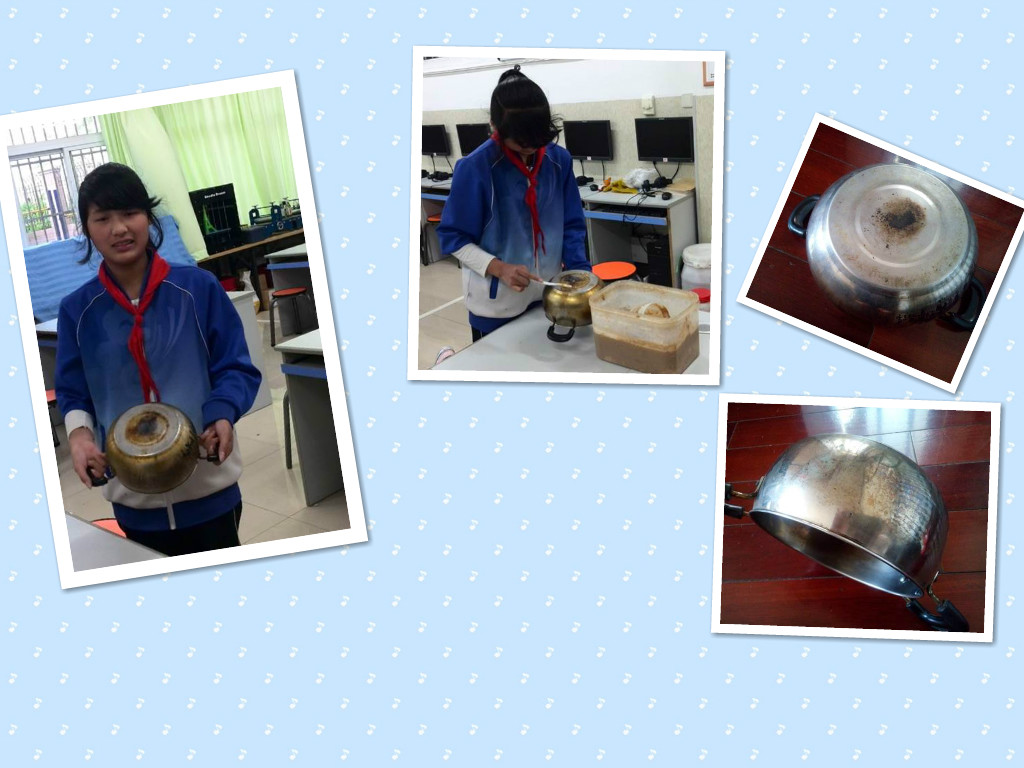 瞧，这锅咋整呢？
涂上酵素渣试试！
放置一夜，用钢丝刷轻松去除大部分污垢！
实验3：分解甲醛
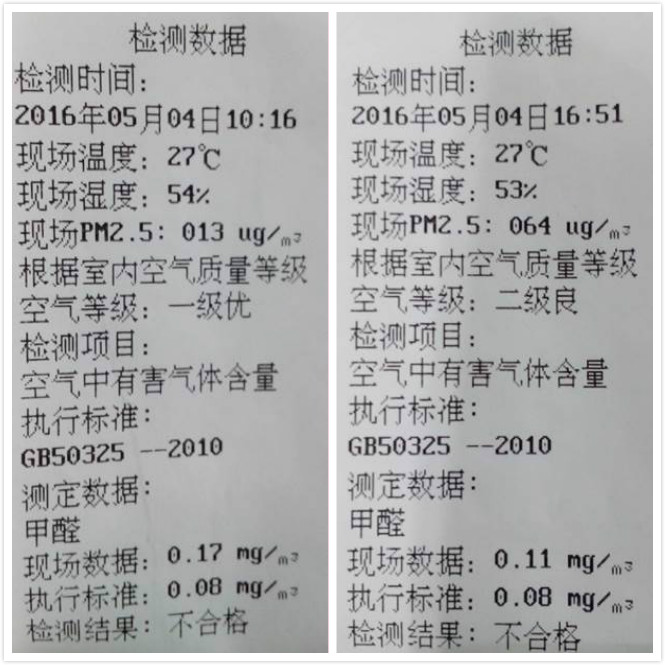 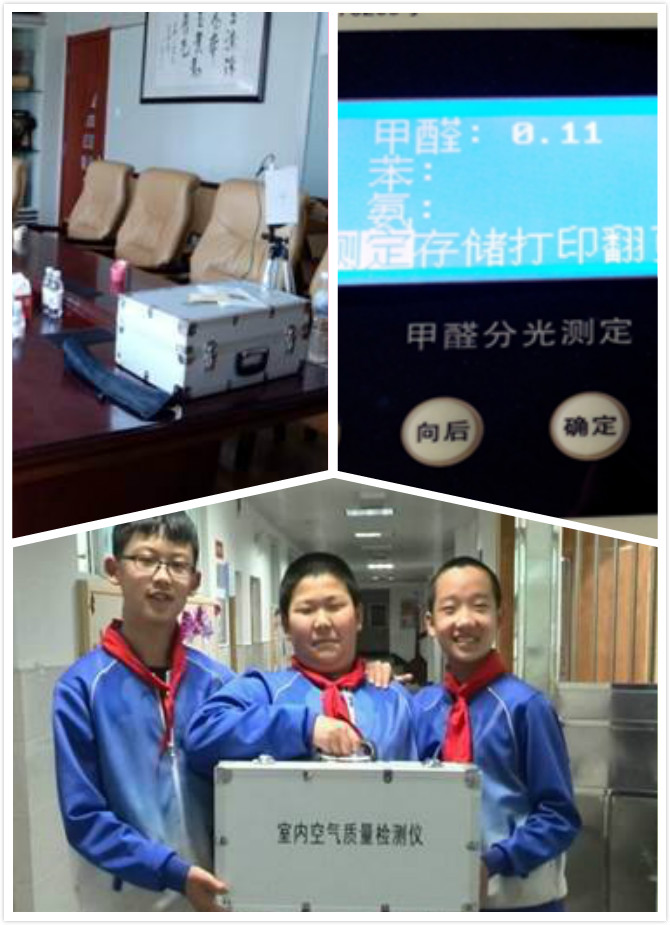 放环保酵素6个小时前后的检测结果
实验4：去除农残
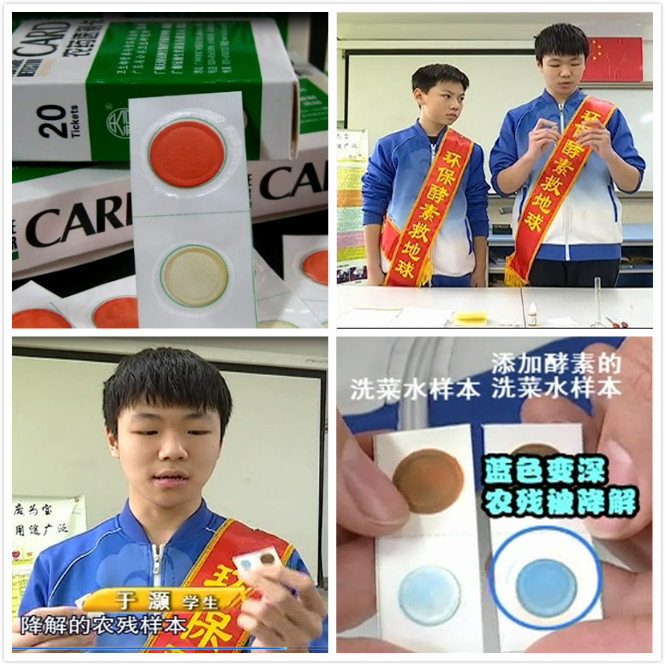 实验5：去除余氯
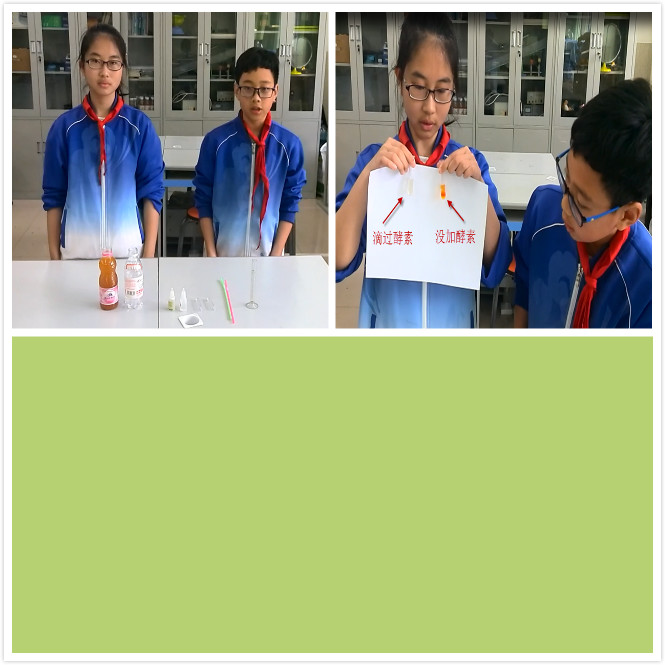 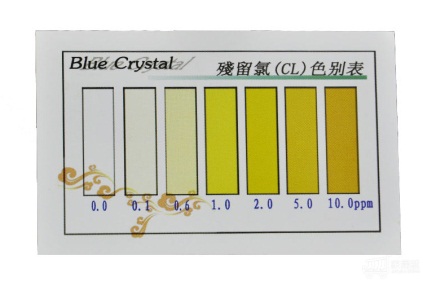 实验6：改良土壤
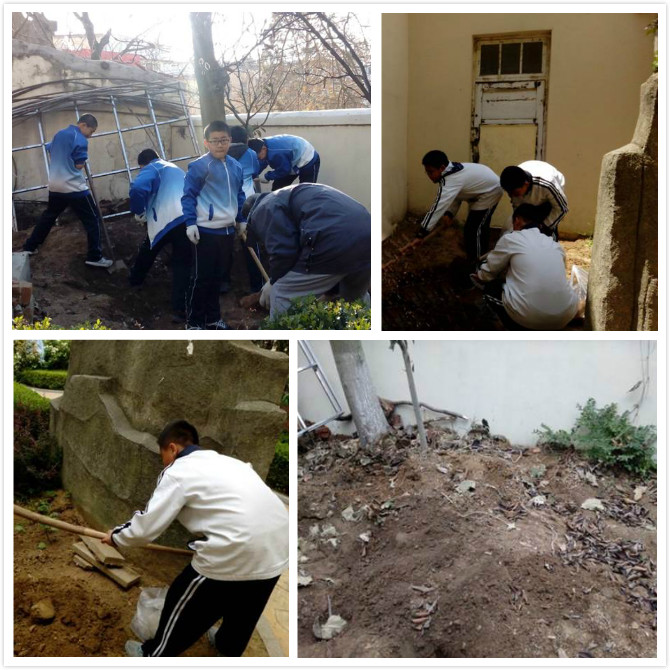 实验6：改良土壤
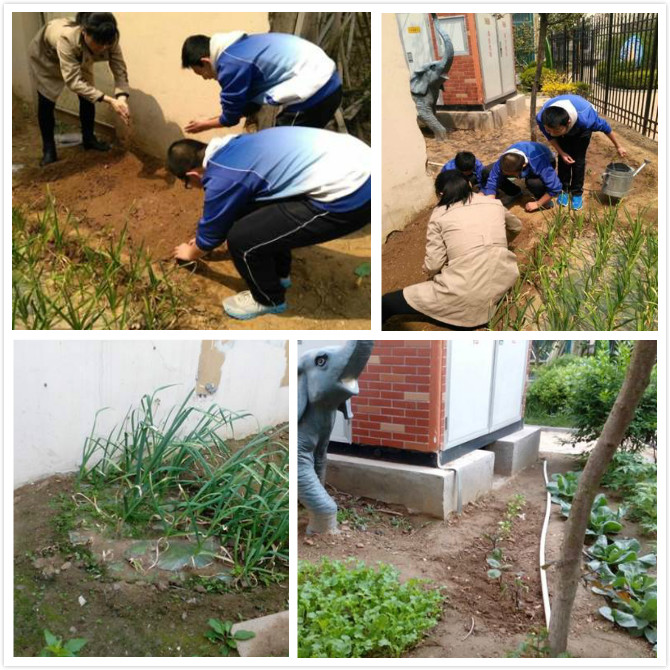 [Speaker Notes: 学校生态园改良前后的照片+学生]
宣传推广
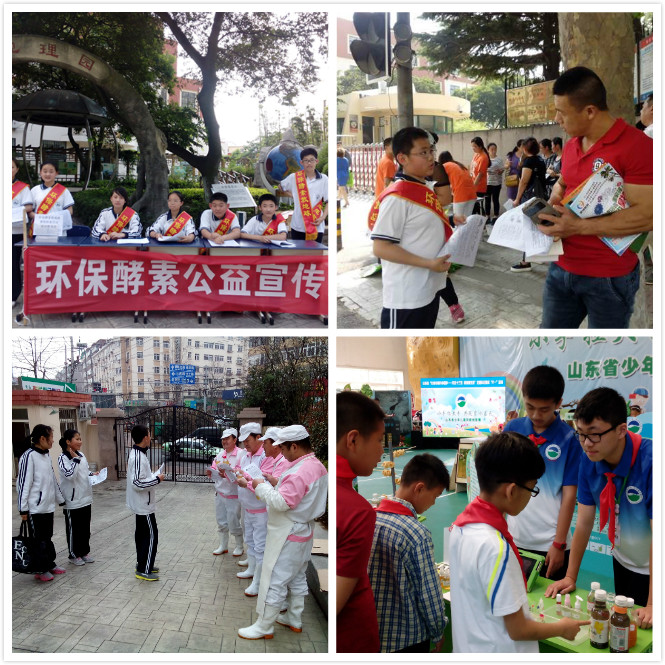 宣传推广
探究资源与工具
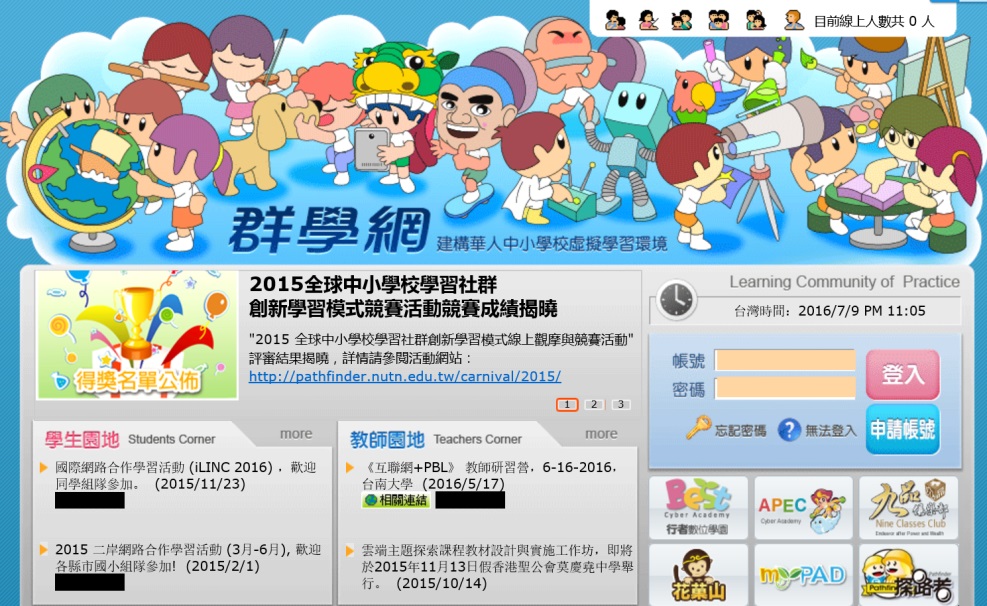 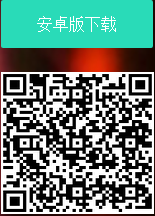 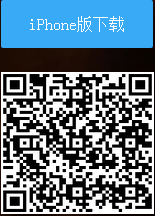 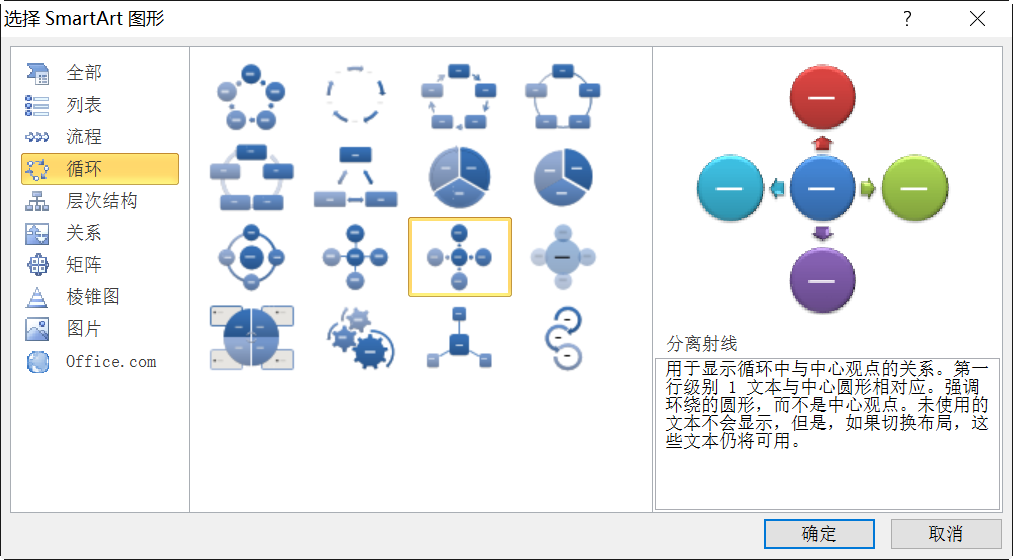 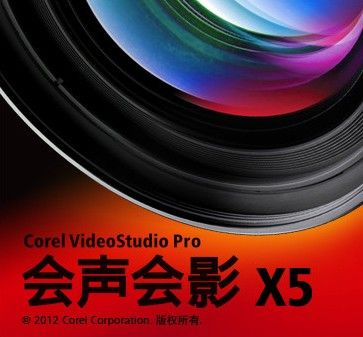 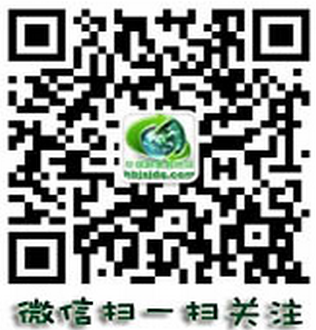 互联网应用-合作学习日志
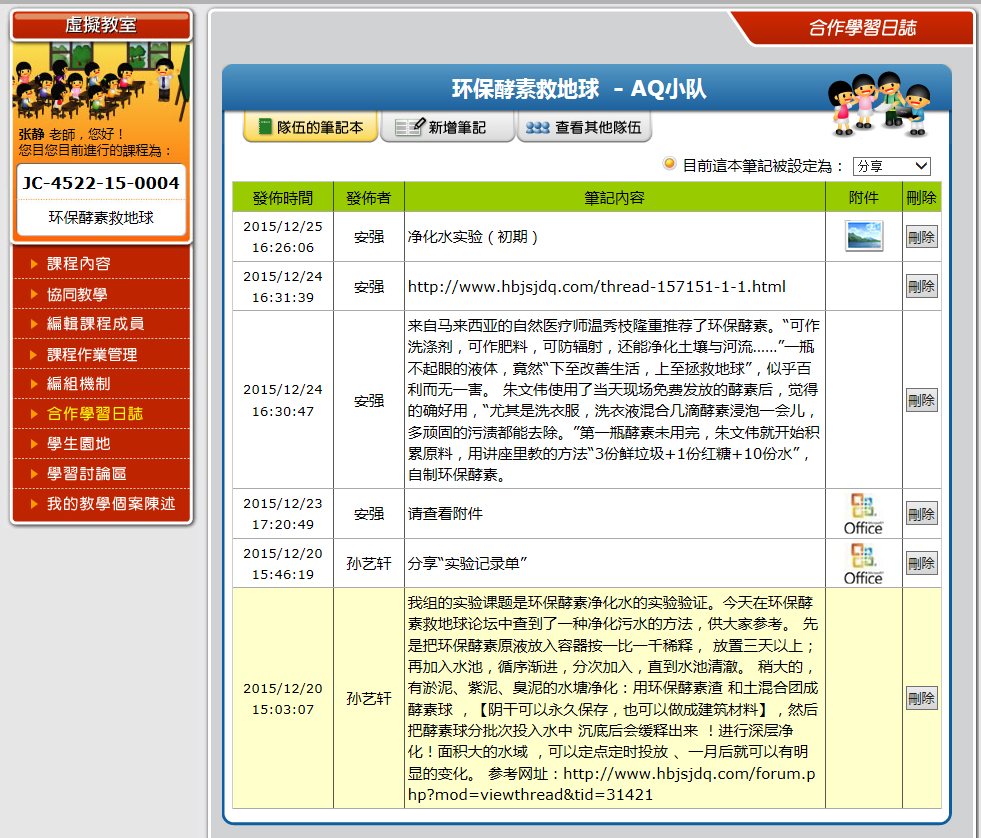 [Speaker Notes: 抓图]
互联网应用-作业批改
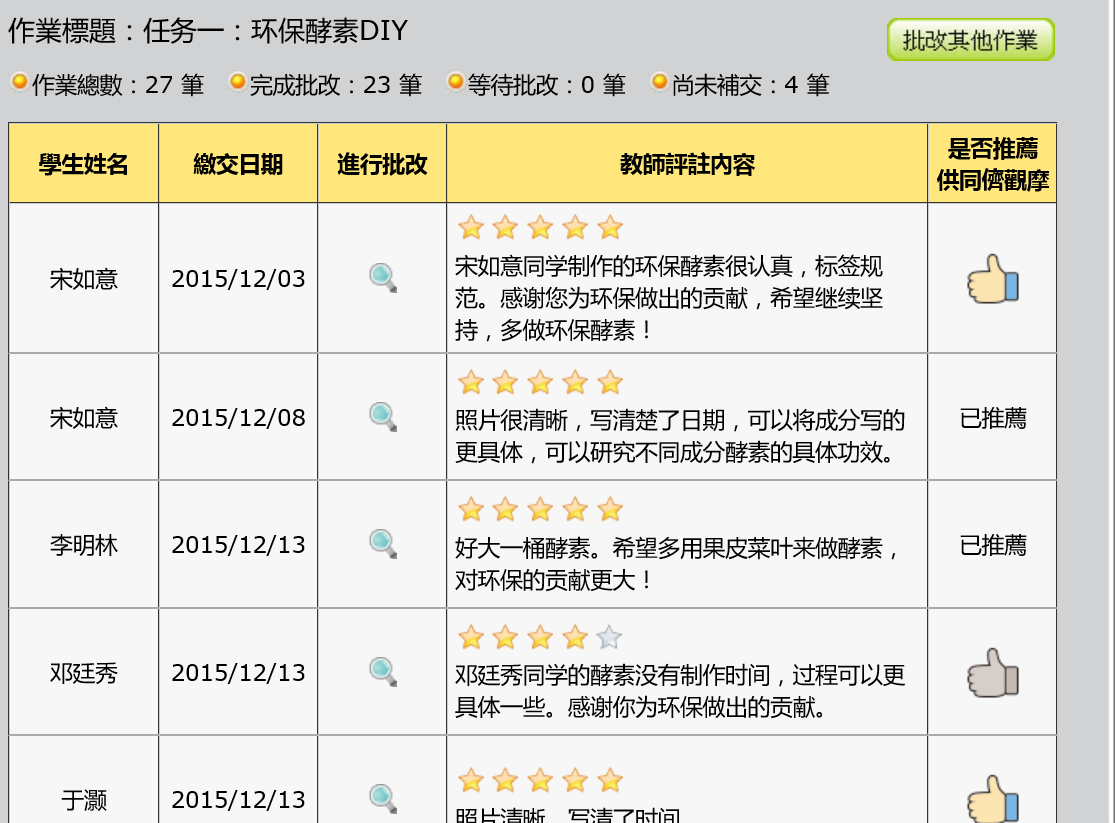 互联网应用-作业展示
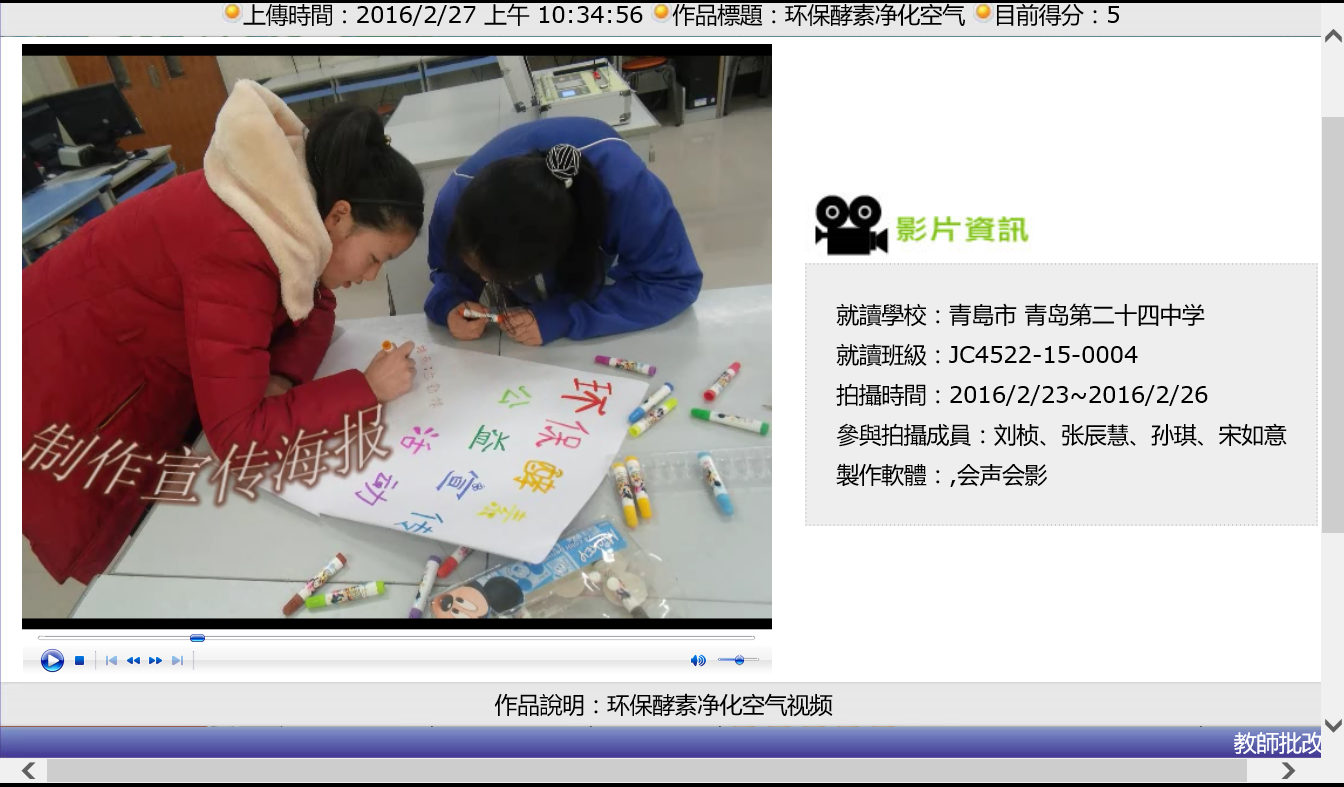 [Speaker Notes: 抓图]
互联网应用-讨论室
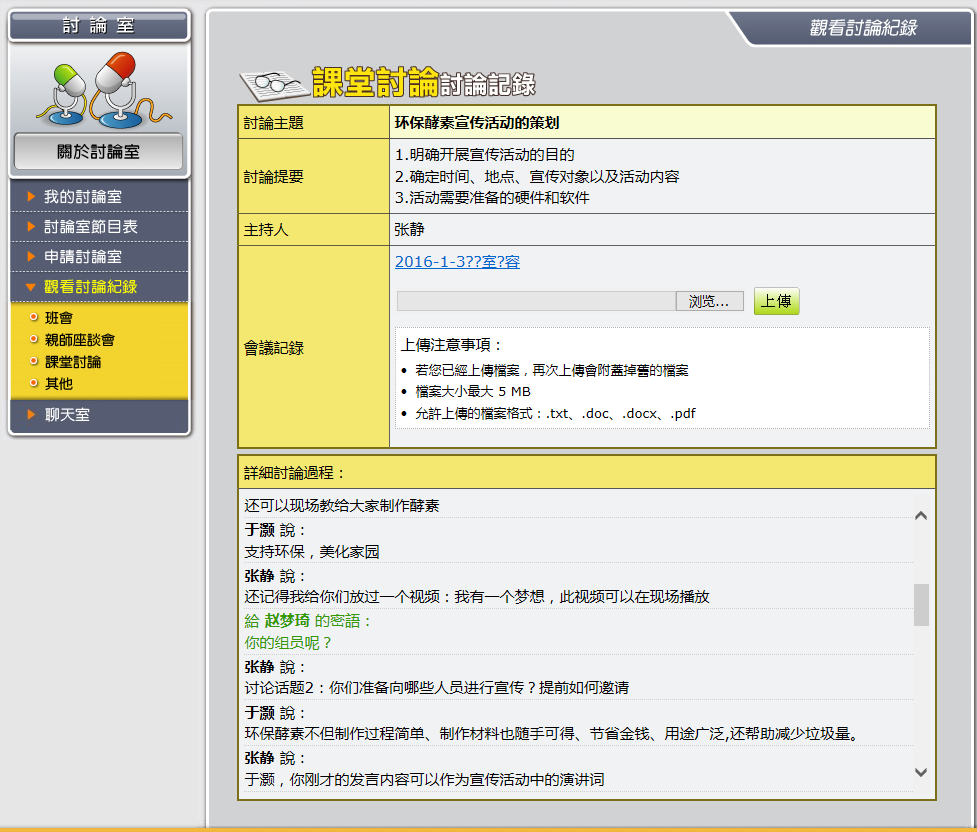 [Speaker Notes: 抓图]
探究中创新
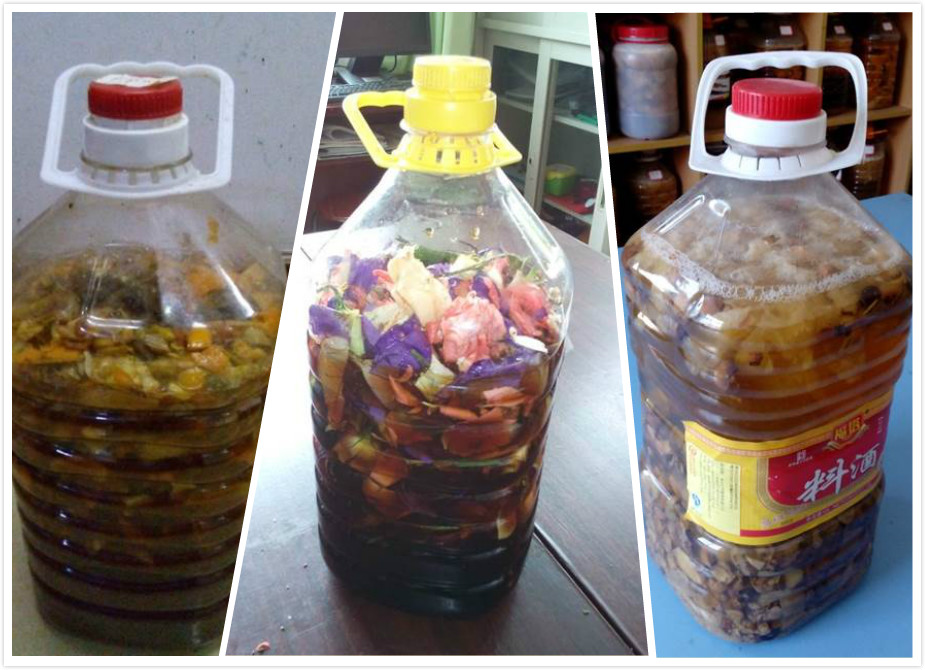 蔬果酵素
日常清洁
物美价廉
无患子酵素，富含皂角
天然洗涤剂，泡沫丰富
玫瑰酵素
护肤美容
探究中创新
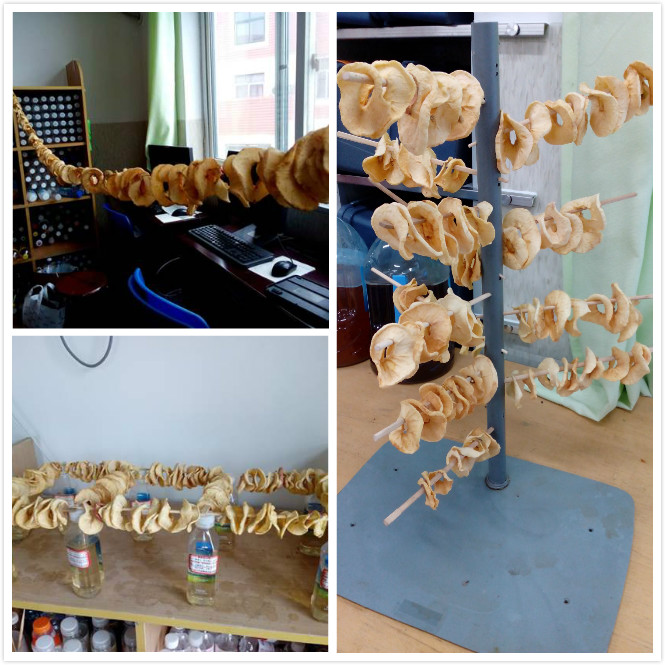 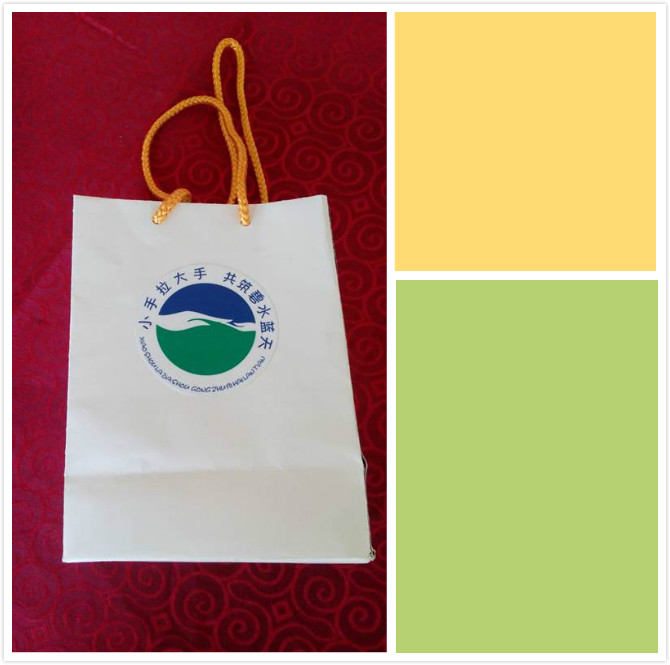 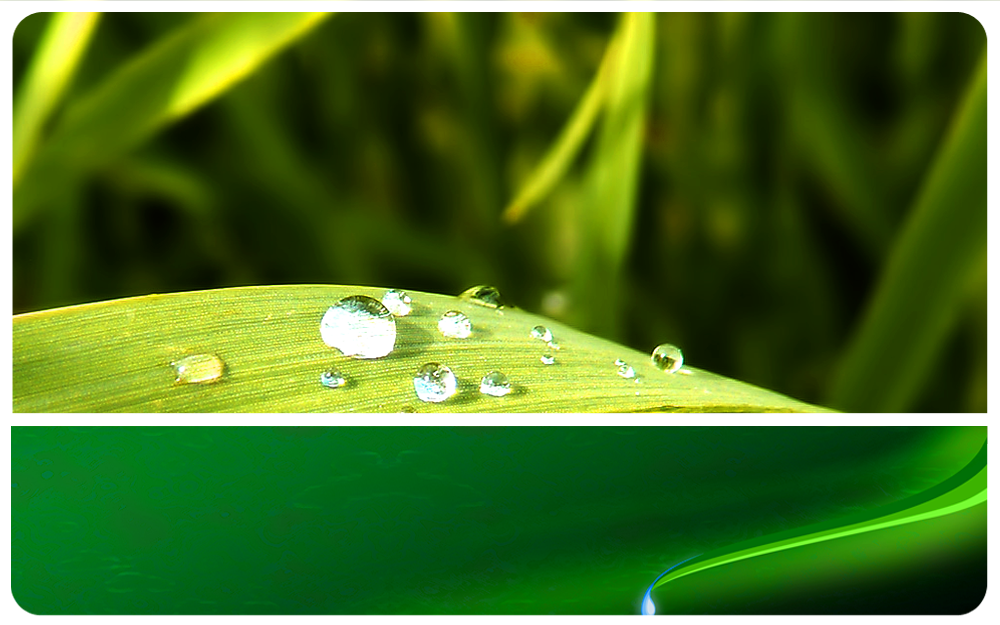 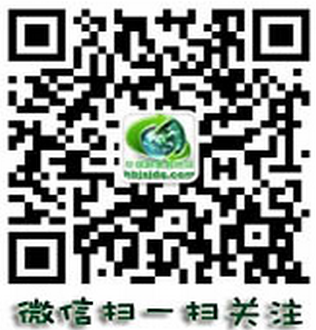 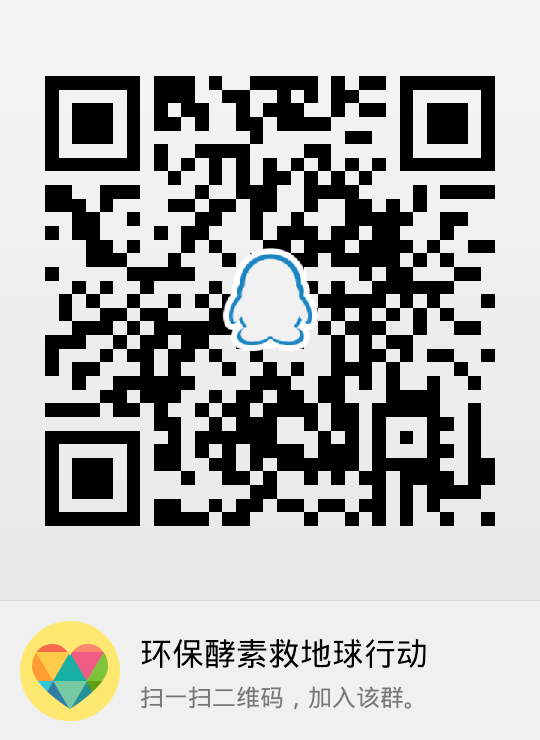 小酵素 大能量